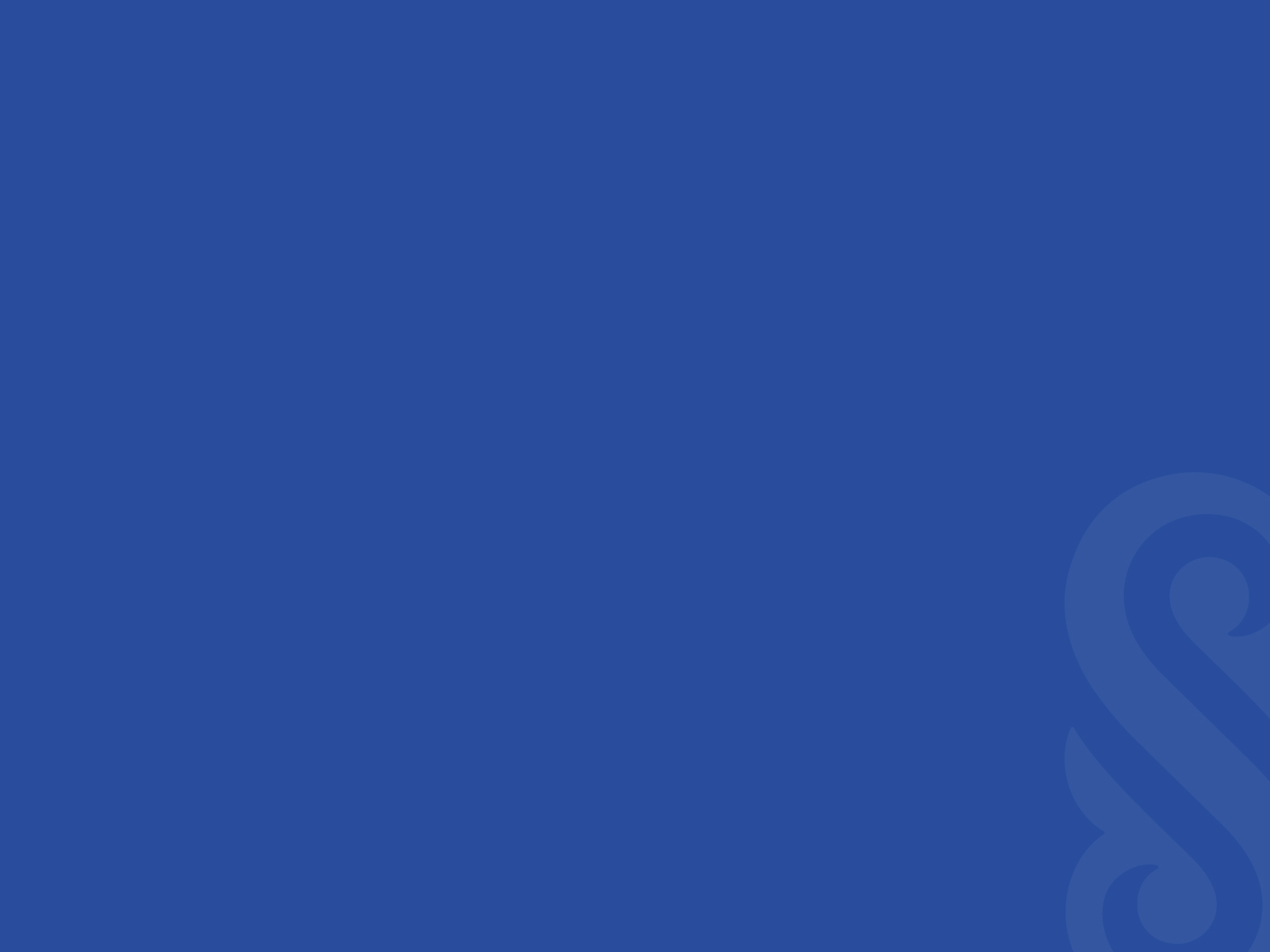 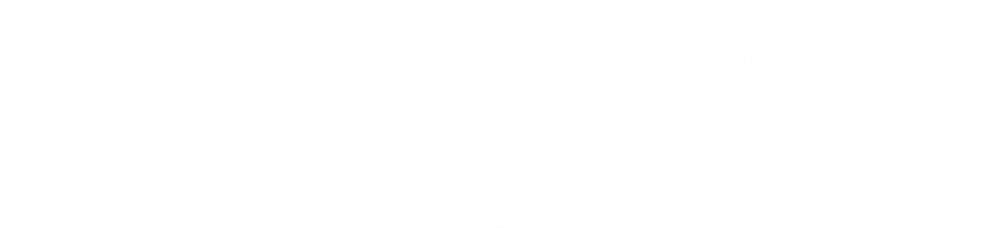 6 дәріс
IVА топтың элементтері. Көміртек
Оқытушы: PhD, Химиялық технология және Өндірістік Экология кафедрасының қауымдастырылған профессоры Абильдина Айназ Кайратовна
Периодтық жүйедегі орналасуы
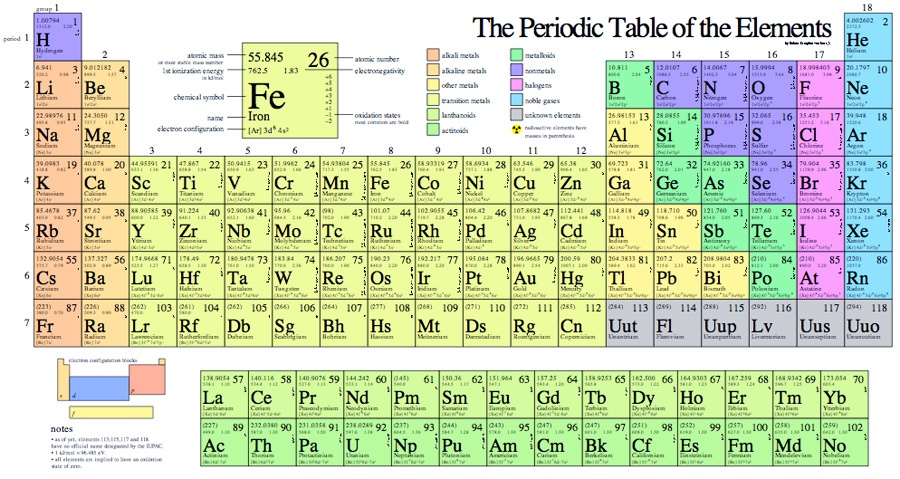 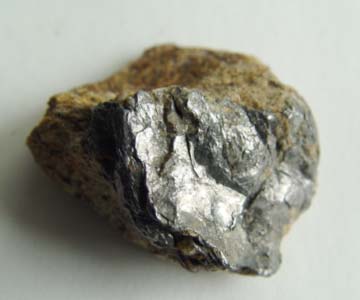 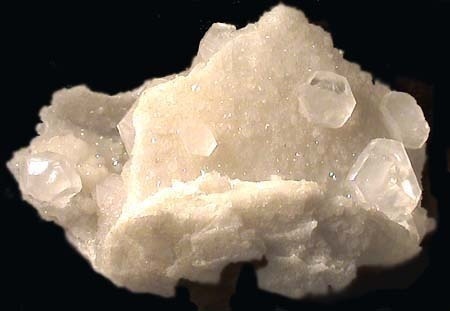 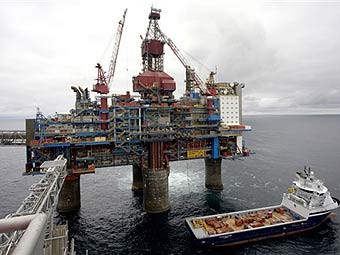 Графит
Кальцит
Газ өндіру
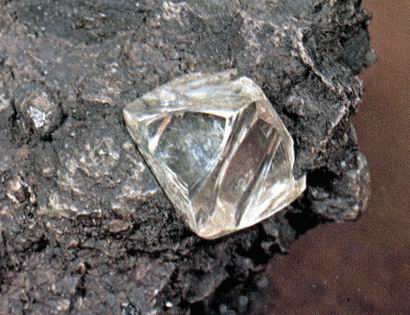 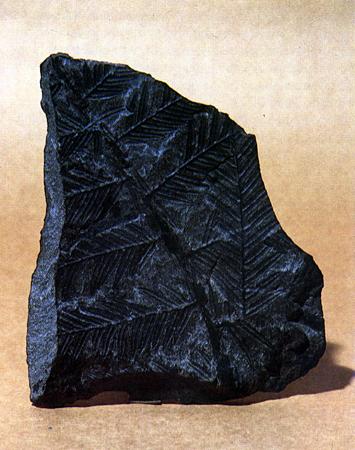 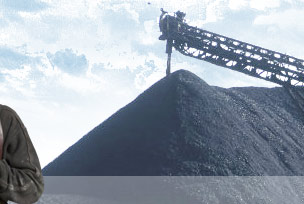 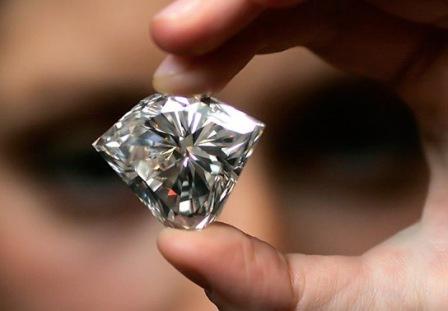 Көмір
Алмаз
Көміртек: графит, алмаз, көмір, мұнай, табиғи газ, орг-қ заттар, карбонаттар
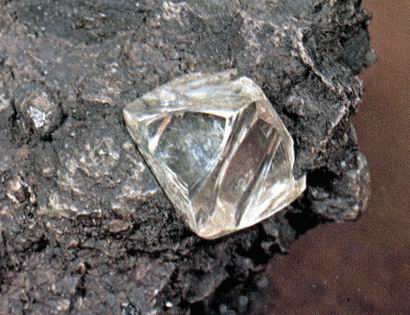 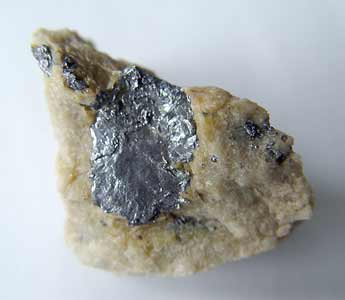 Алмаз
Графит
Жай заттар
Аллотропиялық түр өзгерісі
алмаз (sp3)
графит (sp2)
карбин (sp)
фуллерен
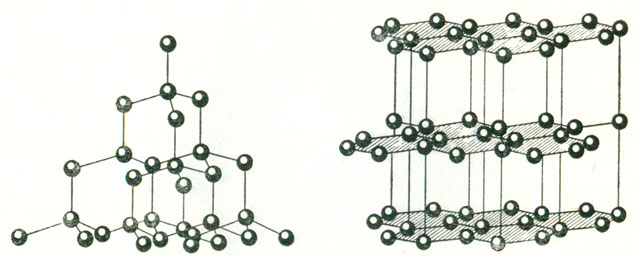 Алмаз және графиттің құрылысы
Алмаз
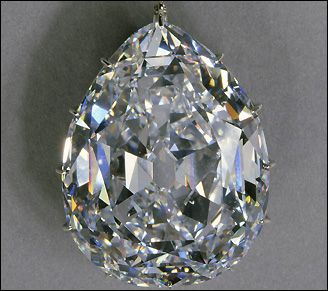 Түссіз, мөлдір кристалтар, диэлектрик, зергерлік әшекейлер (бриллиант), тығыздығы 3,515 г/см3.
Атомдық крист. торы (sp3-гибридтелу). 
1200С-дан жоғары графит ауысады. 
Ауада күйдірілген кезде жанады.
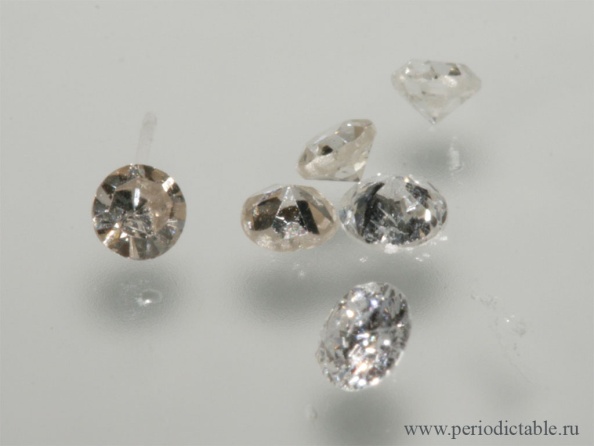 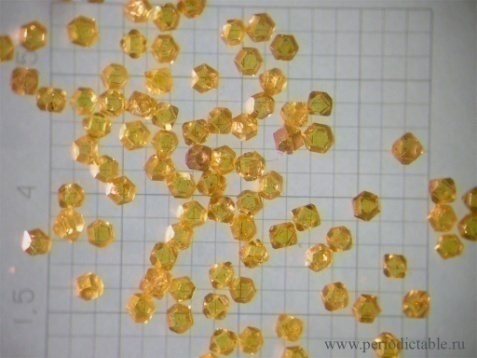 Графит
Т. балқу 3800С, т. қайн. 4000С, тығыздығы 2,27 г/см3, электрөткізгіш, тұрақты.
Әдеттегі ТСШ (сутекпен, оттекпен, фтормен, күкіртпен, металдармен әрекеттеседі).
Кристалдық торы қабатты (sp2-гибридтелу).
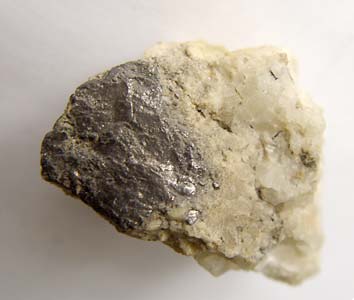 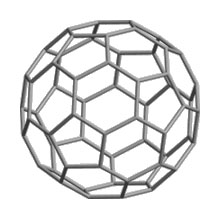 Фуллерен С70
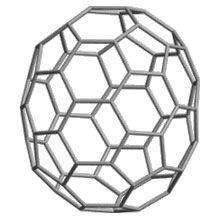 Фуллерен С60
Карбин и фуллерен
Карбин: сызықты макромолекулалар (С2)n, түссіз және мөлдір, жартылай өткізгіш; тығыздығы 3,27 г/см3; 2300С жоғары темперетурада графитке айналады.
Фуллерен: С60 и С70 (толық сфера), қою-боялған порошок, жартылай өткізгіш, балқу т. 500-600C, тығыздығы 1,7 г/см3  (С60).
+IV
+II
0
IV
Көміртектің тотығу дәрежелерінің шкаласы
CO2, CO32, H2CO3, Na2CO3, CS2, CF4, CCl2O, C(NH2)2O
CO, HCN, C2F4
C (графит, алмаз, карбин, фуллерен)
СH4, Be2C, Al4C3, SiC
Химиялық қасиеттері
1) 2C + O2 = 2CO
    2CO + O2 = CO2 
2) C + S = CS2 
3) C + F2 = CF2
4) CS2 + 2Cl2 = CCl4 +2S
5) 2C + N2 = C2N2
6) C2N2 + H2 = 2HCN
7) KCN + S = KCNS
8) Ca + 2C = CaC2
9) Al + 3C = Al2C3
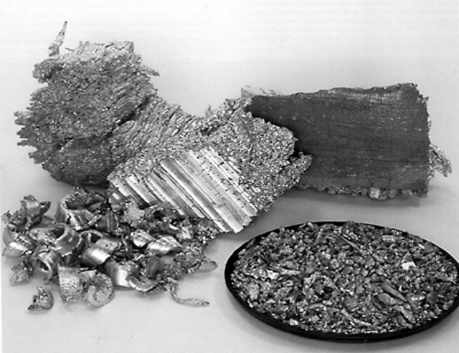 Кальций карбид
Тұзды (CaC2, Al4C3)
CaC2 + 2H2O = 
= Ca(OH)2 + C2H2
Al4C3 + 12H2O = 
= 4Al(OH)3 + 3CH4
Металдық (Fe3C, WC)
Ковалентті (SiC)
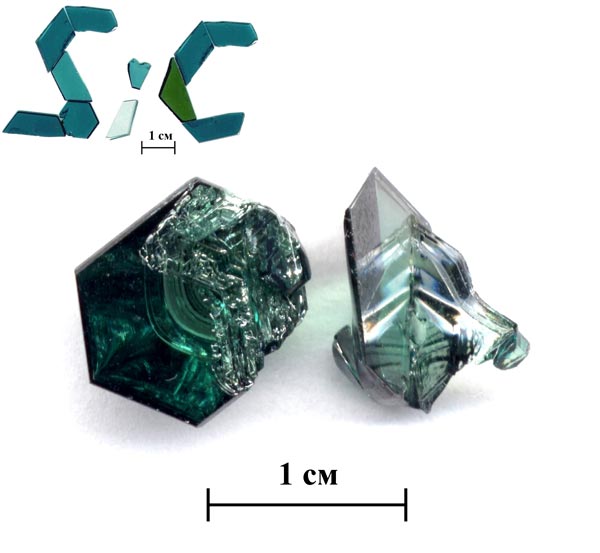 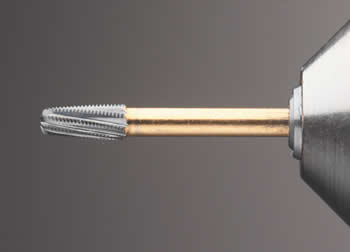 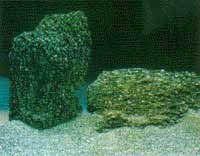 Резец из победита (WC негізіндегі қорытпа)
Кремний карбиді
Карбидтер
Көміртек монооксиді CO – тұз түзбейтін оксид
түссіз газ, иіссіз, ауадан жеңіл, суда аз ериді, т.қайнау –191,5С, улы  
Алынуы:
2C + O2 = 2CO
CO2+ C = 2CO
HCOOH = CO + H2O
Тотықсыздандырғаш қасиетке ие(t):
4CO + Fe3O4 = 3Fe + 4CO2 (пирометаллургия) 
CO + NaOH = HCOONa
CO + Cl2 = COCl2
2CO + O2 = CO2
Көміртегі диоксиді CO2 (қышқылдық оксид)
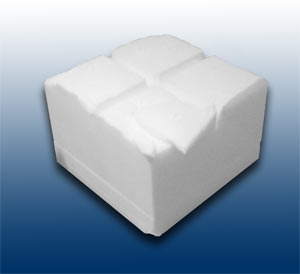 «Құрғақ мұз»
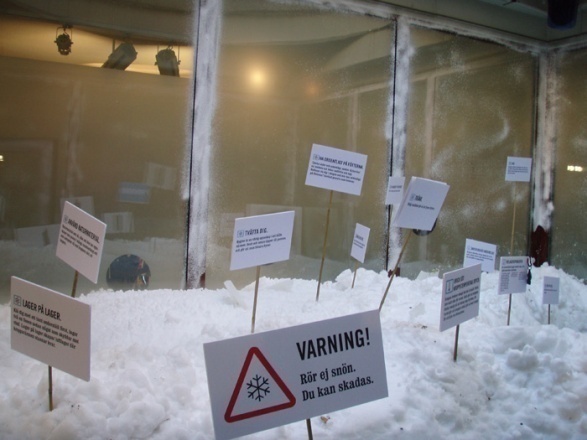 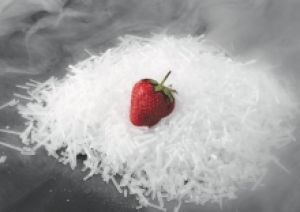 Түссіз газ, иіссіз, ауадан ауыр, суда шамамен ериді (бөлме т-нда 1 л суда – шамамен 1,7 л CO2).
Қатты күйіде («құрғақ мұз») – молекулалық крист. тор;  
Айдау т. – 78С, 
Балқу т. –57С   (р = 5 атм).
Көміртегі диоксиді CO2
Алынуы:
Өнеркәсіпте:
CaCO3 = CaO + CO2
Лабораторияда:
CaCO3+ H2SO4 = CaSO4 + CO2 + H2O
Химиялық қасиеттері: 
CO2 + Mg = C + 2MgO
CO2 + 4H2 = CH4 + 2H2O
CO2 + NH3 = CO(NH2)ONH4
CO(NH2)ONH4 = H2N – C – NH2 + H2O

                                           O
Моногидрат CO2 . H2O және көмір қышқылы H2CO3
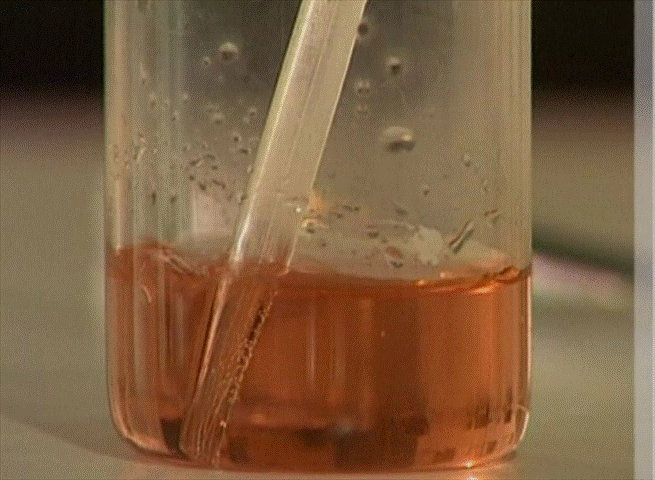 Сулы ерітіндіде:
CO2 (г) + H2O    CO2 . H2O    H2CO3
 H2CO3 – әлсіз екінегізді қышқыл: 
H2CO3 + H2O    HCO3– + H3O+ ; KK = 4,27 · 10–7
HCO3– + H2O    CO32– + H3O+  ; KK = 4,68 · 10–11
Тұздары – карбонаттар и гидрокарбонаттар M2CO3 және MHCO3 гидролизге ұшырайды (рН > 7). 
 Гидрокарбонаттардың термиялық ыдырауы :
2NaHCO3 = Na2CO3 + CO2 + H2O
Қолданылуы
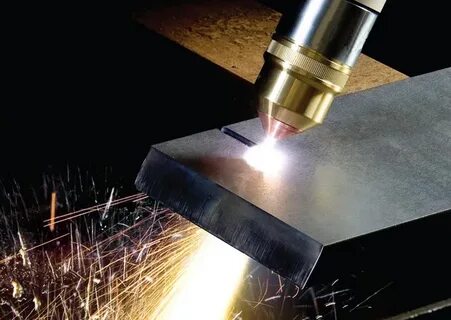 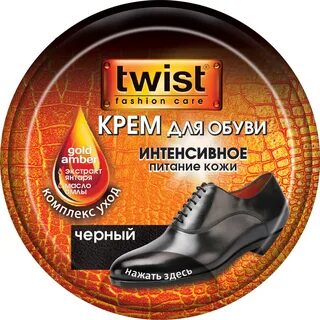 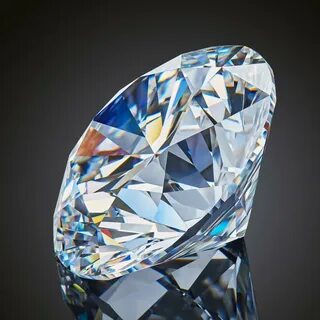 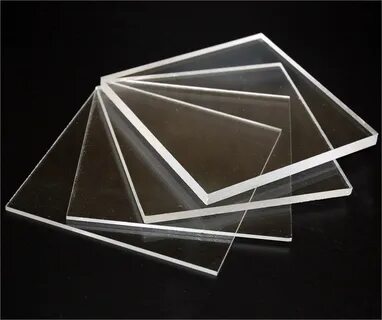 С
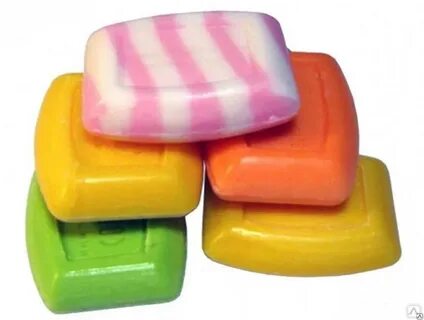 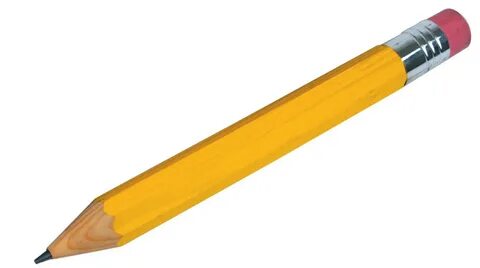 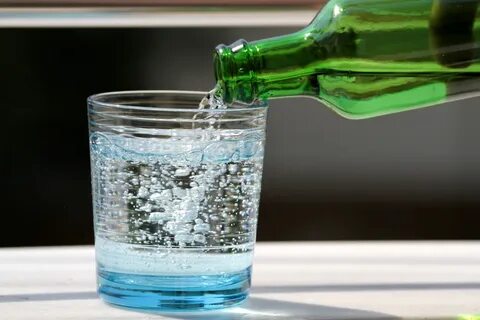 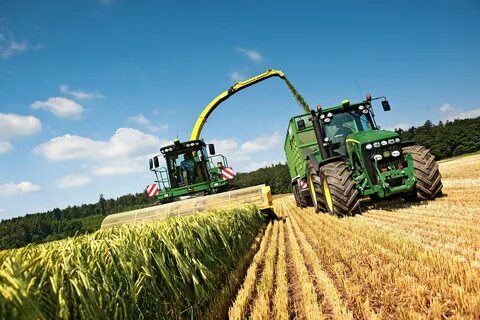